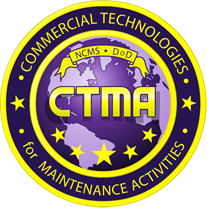 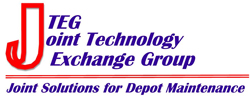 Casting and Forging
Review & Wrap-Up


26 January 2021
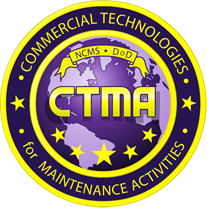 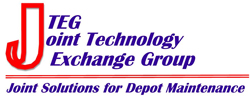 Next JTEG Technology Forum
Environmental Impacts & Worker Safety


1:00-3:00 pm Tuesday
23 February 2021